Proximal remote sensing of tree physiology at northern treeline: Do late-season changes in the photochemical reflectance index (PRI) respond to climate or photoperiod?
JUH Eitel, AJ Maguire, NTB Boelman, LA Vierling, KL Griffin, J Jensen, TS Magney, PJ Mahoney, 
AJH Meddens, C Silva, O Sonnentag. Remote Sensing of Environment, accepted
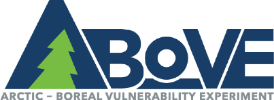 Background
Relatively little is known of how the world’s largest vegetation transition zone – the Forest Tundra Ecotone (FTE) – is responding to climate change. 
Newly available, satellite-derived time-series of the Photochemical Reflectance Index (PRI) could provide new insights into the physiological response of the FTE to climate change.
Objective: We tested if late-season changes of PRI respond to climate or photoperiod.
Analysis
Ground-based, time-series of PRI were acquired from individual trees in combination with meteorological variables and photoperiod information at six FTE sites in Alaska. 
A linear mixed-effects modeling approach was used to determine the significance (α=0.001) and effect size (i.e., standardized slope b*) of environmental factors on late-seasonal changes in the PRI signal.
Results
Fig 1. Photoperiod had the strongest, significant effect on late-season changes in PRI (b*=0.08, p<0.001), but environmental variables susceptible to climate change were also significant (i.e., daily mean solar radiation (b*=-0.03, p<0.001) and daily mean soil temperature (b*=0.02, p<0.001)).
6.41±1.19 days
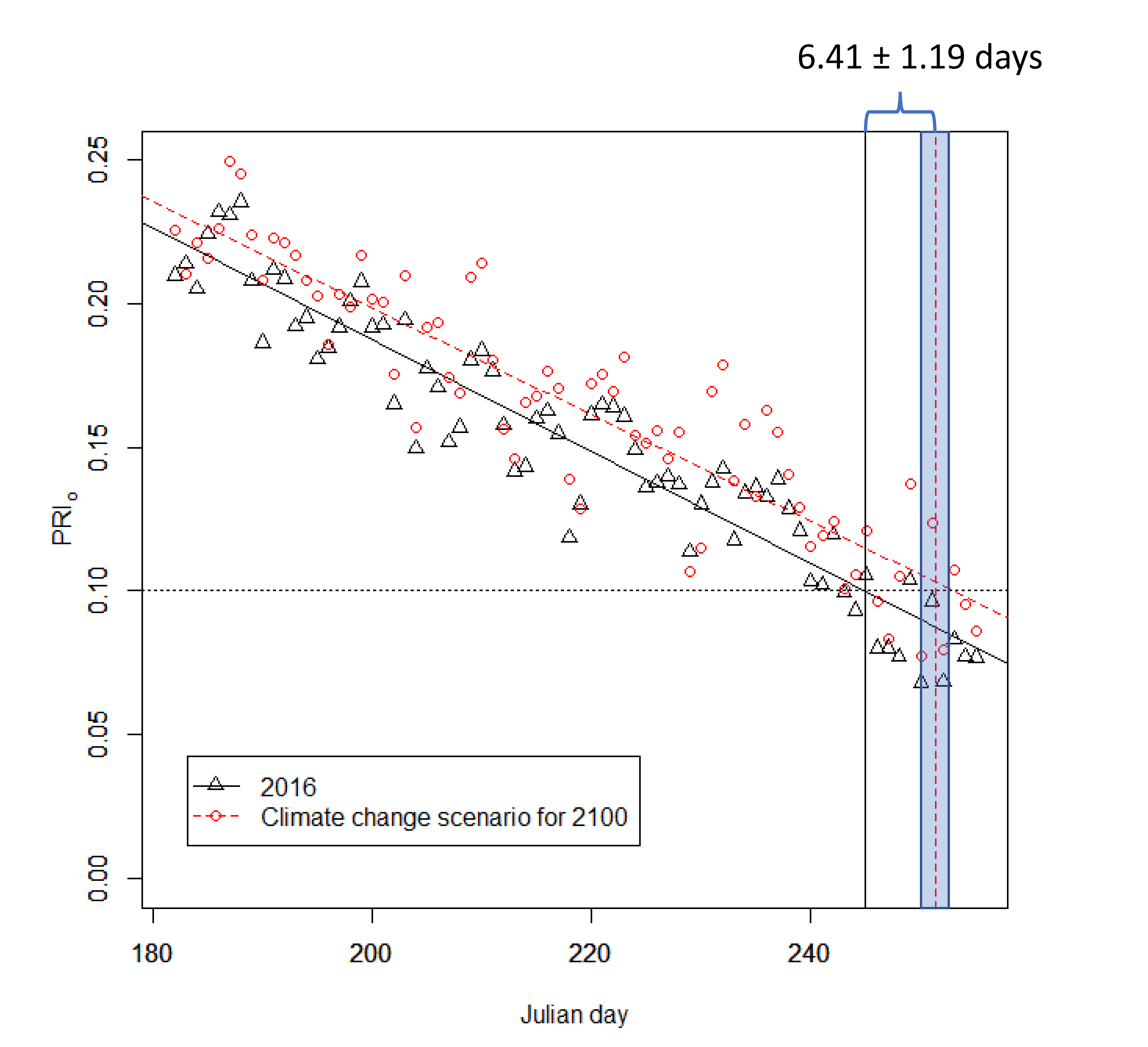 Fig 2. Estimates of PRI for a select tree for 2016 (black triangles) 
and predicted PRI for 2100 (red circles) based on projected climate variables.
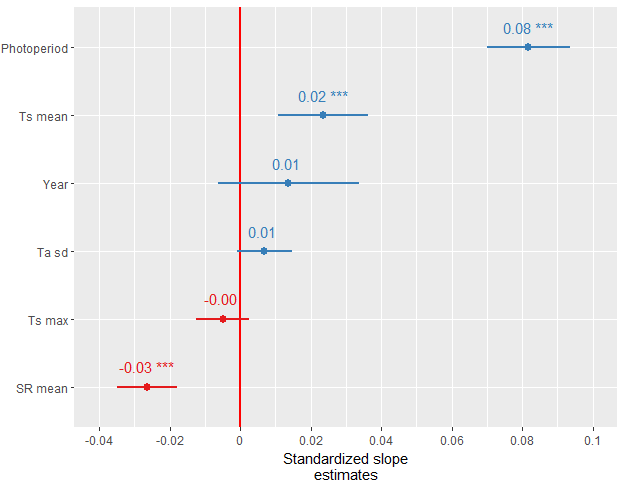 Photoperiod
Mean soil temp
Year
PRI
Stdev air temp
Max soil temp
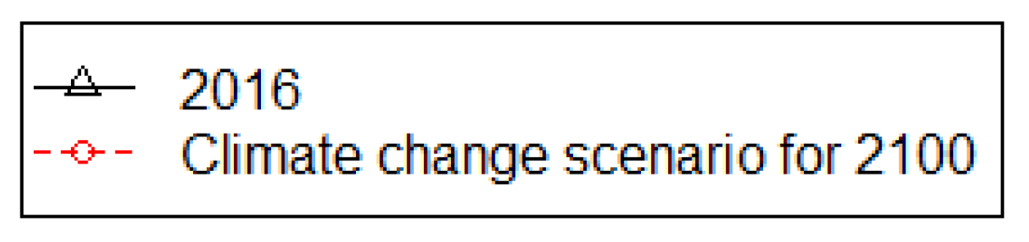 Mean solar radiation
Standardized slope estimates
Julian Day
Significance
PRI time-series of late-season phenological transitions may indeed facilitate our understanding of the FTE responds to climate change.
[Speaker Notes: Full Citation:

Eitel, J.U.H., Maguire, A.J., Boelman, N., Vierling, L.A., Griffin, K.L., Jensen, J., Magney, T.S., Mahoney, P.J., Meddens, A.J.H., Silva, C., Sonnentag, O. Proximal remote sensing of tree physiology at northern treeline: Do late-season changes in the photochemical reflectance index (PRI) respond to climate or photoperiod? Remote Sensing of Environment, accepted.


Award Information:
The funding for this work came from the NASA ABoVE grant NNX15AT86A. 

Datasets:
In-situ measurements of PRI and meteorological variables]